Štandardizácia údajov
Prof. MUDr. Martin Rusnák, CSc
Prof. MUDr. Martin Rusnák, CSc
PhDr. Marek Psota, PhD
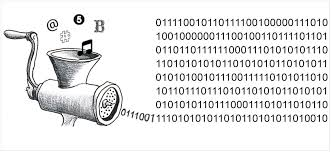 Zopakovať si základy demografie z prvého ročníka a prečítať si kapitolu 7 Štúdium reprodukcie populácií ľudí
Niečo z histórie
Skreslenie a vychýlenie
Metódy štandardizácie
Očakávaná dĺžka života – opakovanie z demografie a samoštúdium
Súhrn
Obsah
rusnak.truni.sk
27.10.14
2
Často je potrebné porovnať úmrtnosti v dvoch či viacerých populáciách, povedzme dvoch krajinách, alebo okresoch či mestách. Vieme však, že v jednej z nich žije podstatne viac detí a mladých ľudí ako v druhej, kde je zas málo detí a veľa starých ľudí. Je logické, že tam, kde je viac starých ľudí, bude úmrtnosť vyššia. 
Hrubá úmrtnosť odráža rovnako rozdiely spôsobené samotnou úmrtnosťou, ako aj rozdiely vo vekovom zložení obyvateľstva.
Spôsob, ako riešiť tento problém, sa nazýva štandardizácia a často sa používa pri porovnávaní ukazovateľov zdravia. Porovnávanie úmrtností bolo základnou motiváciou zavedenia štandardizácie. Hoci je možné štandardizovať vzhľadom na rôzne premenné, ktoré môžu vplývať na jej vývoj, vek sa najčastejšie používa na štandardizáciu úmrtnosti pre j eho vplyv na chorobnosť a úmrtnosť.
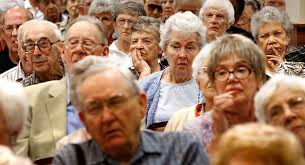 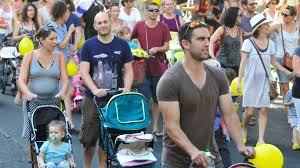 Načo je štandardizácia
rusnak.truni.sk
27.10.14
3
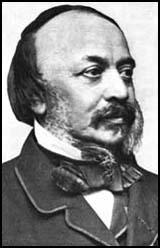 V polovici 19. storočia si odborníci na zdravie verejnosti v Anglicku začali uvedomovať, že hrubé miery sú nevhodné na porovnávanie ukazovateľov zdravia obyvateľov v skupinách, kde vekové rozdelenie bolo výrazne odlišné. 
Diskusia sa rozdielmi vo veku. V prednáške pre Štatistickú spoločnosť v Londýne pán Edwin Chadwick, ktorého poznáme ako jedeného z prvých reformátorov zdravia verejnosti v Anglicku, navrhol použitie ukazovateľa „stredný vek úmrtia" ako nástroj porovnania zdravotného stavu rôznych častí Londýna. Tento index podľa neho predstavoval skutočný pohľad na vekovo špecifické riziko umrieť.
Niečo z histórie
rusnak.truni.sk
27.10.14
4
Neison, ktorý sa zaoberal poistnou matema­tikou, nesúhlasil s jeho výpočtami a dokázal jeho omyl. 
Uviedol aj riešenie, ktoré dodnes označujeme tak, ako to on navrhol, teda priama a nepriama štandardizácia, rovnako ako termín štandardná populácia.
Už v roku 1883 v správe o populácii v Anglicku bola použitá metóda priamej štandardizácie podľa Neisona a ako štandard boli použité výsledky sčítania ľudu v Anglicku a Walese z roku 1881.
SZO v roku 2001 zaviedla medzinárodný štandard, ktorý používame dodnes.
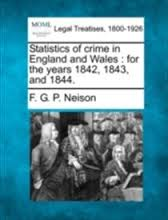 Oprava
rusnak.truni.sk
27.10.14
5
Niekedy pozorujeme príčinný vzťah medzi premennými, ktorý v skutočnosti nie je prítomný.
Premenné, ktoré skresľujú vzťahy medzi ďalšími premennými, ktoré sú predmetom nášho skúmania, sa nazývajú mätúce premenné (confounders). 
Mätúca premenná musí byť vo vzťahu k ochoreniu alebo k stavu, o ktorý sa zaujímame a tiež k faktoru rizika, ktorý študujeme. 
Pokiaľ sa vychýlenie neodstráni, sú výsledky vychýlené.
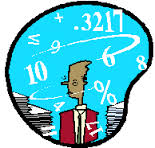 Skreslenie a vychýlenie
rusnak.truni.sk
27.10.14
6
V štatistike považujeme proces za vychýlený, ak nie sú všetky možné výstupy rovnako pravdepodobné; v takom prípade hovoríme, že máme výchylku od najpravdepodobnejšieho výstupu. 
Keď hádžeme kockou, automaticky predpokladáme, že pri veľkom počte hodov je rovnaká pravdepodobnosť padnutia každej strany kocky. 
Hod kockou je nespravodlivý, ak nie sú všetky dosiahnuté skóre rovnako možné. Ak po mnohých hodoch kockou zaznamenáme viac trojok alebo pätiek a veľmi málo iných výsledkov, môžeme predpokladať, že kocka bola vychýlená - biased - alebo sfalšovaná.
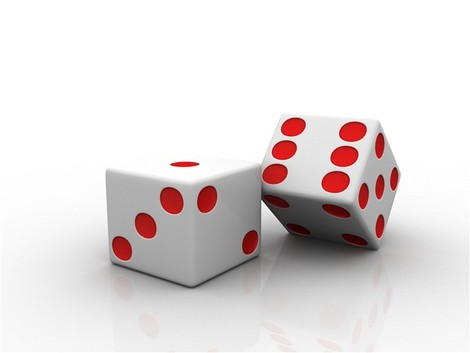 Bias, Vychýlenie, Skreslenie
rusnak.truni.sk
27.10.14
7
Systematická (jednostranná) odlišnosť merania od skutočnej hodnoty (synonymum systematická chyba). 
Variácie štatistických súhrnných mier (priemery, proporcie, miery asociácie atď.), od ich skutočných hodnôt v dôsledku systematickej odchýlky meraní, iné slabiny v zbere dát, alebo nedostatky v návrhu štúdie alebo analýzy.
Odchýlka záverov od skutočnosti v dôsledku nedostatkov v návrhu štúdie, zbere údajov alebo v analýze alebo interpretácii výsledkov. 
Tendencia postupov (návrh štúdie, zber dát, analýza, interpretácia, hodnotenie, alebo publikácia) prinášať výsledky alebo závery, ktoré sa odchyľujú od skutočnosti. 
Zaujatosť vedúca k vedomému alebo nevedomému výberu postupov štúdia, ktoré sa líšia od skutočnosti v určitom smere alebo smerujú k jednostrannosti pri interpretácii výsledkov.
Príčiny skreslenia
rusnak.truni.sk
27.10.14
8
Stav, keď nie sú účinky dvoch procesov oddelené. Zmiešanie zdanlivého vplyvu expozície na riziká, ktoré prináša spojenie s inými faktormi, ktoré môžu ovplyvniť výsle­dok. 
Vzťah medzi účinkami dvoch alebo viacerých príčinných faktorov, ktoré sa pozo­rovali v súbore dát takým spôsobom, že nieje logicky možné oddeliť príspevok k účinku každého z jednotlivých kauzálnych faktorov. 
Situácia, keď je miera vplyvu expozície na riziko skreslená vzťahom expozície na iný faktor (y), ktoré ovplyvňujú skúmaný výsledok.
Confounding - zmätenie
rusnak.truni.sk
27.10.14
9
Komerčný sex
Expozícia
Dojčenie
Výsledok
Hnačka
HIV/AIDS
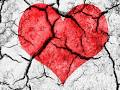 Fajčenie
Ischemická choroba srdca
Mätúca premenná
Vzdelanie matky
Narkoman
Pitie kávy
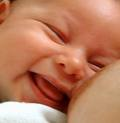 rusnak.truni.sk
27.10.14
10
Priama
Nepriama
Metódy štandardizácie
rusnak.truni.sk
27.10.14
11
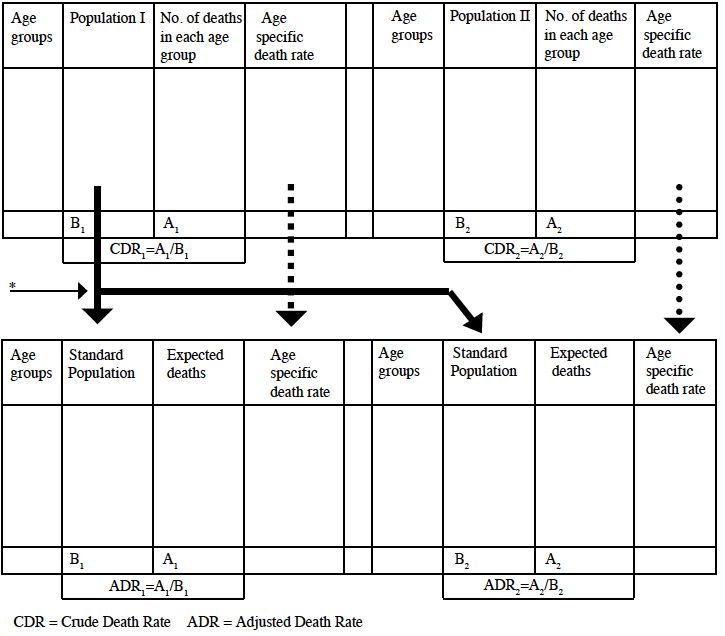 Postup pri priamej štandardizáciiNAING, N. N. 2000. Easy way to learn standardization : direct and indirect methods. Malays J Med Sci, 7, 10-5.
rusnak.truni.sk
27.10.14
12
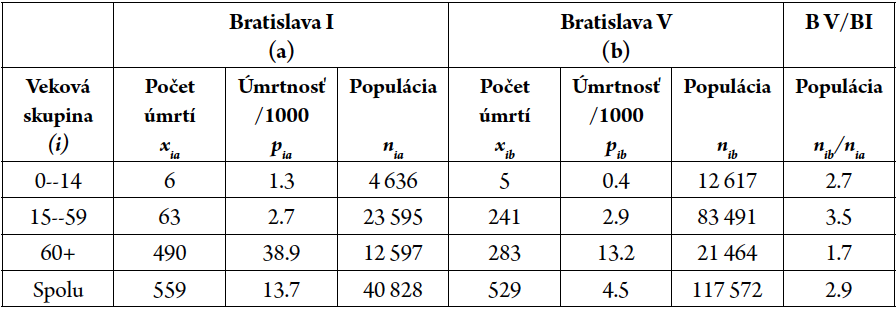 Počty zomretých a počet obyvateľov v Bratislava I a Bratislava IV v roku 2009, ženy a muži spolu. Zdroj: ŠÚ SR
rusnak.truni.sk
27.10.14
13
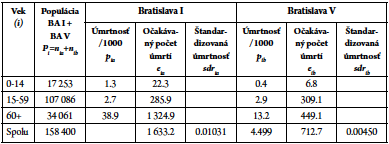 Výpočet štandardizovanej úmrtnosti metódou priamej štandardizácie
rusnak.truni.sk
27.10.14
14
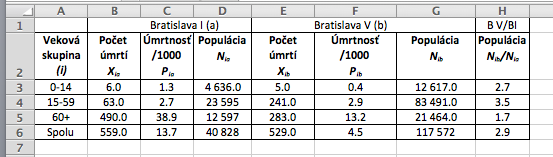 =E3/G3*1000
=G3/D3
=B3/D3*1000
=B4/D4*1000
=E4/G4*1000
=G4/D4
=B5/D5*1000
=E5/G5*1000
=G5/D5
=SUM(B3:B5)/D6*1000
=SUM(E3:E5)/G6*1000
=G6/D6
Pozn. Súčtom obyvateľov z oboch oblastí podľa vekových skupín sme získali spoločnú, alebo štandardnú populáciu Pi, na ktorú prepočítame počty úmrtí z jednotlivých oblastí.
rusnak.truni.sk
27.10.14
15
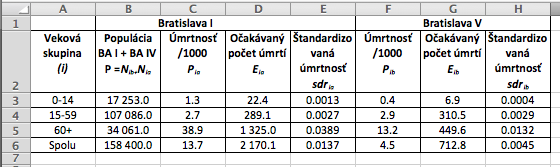 =C3*B3/1000
=D3/B3
=F3*B3/1000
=G3/B3
sdr je v Starom meste (Bratislava I) výrazne vyššia ako v Petržalke (Bratislava V).
=C4*B4/1000
=D4/B4
=F4*B4/1000
=G4/B4
=C5*B5/1000
=D5/B5
=F5*B5/1000
=G5/B5
=C6*B6/1000
=D6/B6
=F6*B6/1000
=G6/B6
rusnak.truni.sk
27.10.14
16
Vychádzajúc z koncepcie relatívneho rizika, môžeme tieto úmrtnosti interpretovať ako pravdepodobnosť umrieť a ich pomer ako relatívne riziko úmrtia:
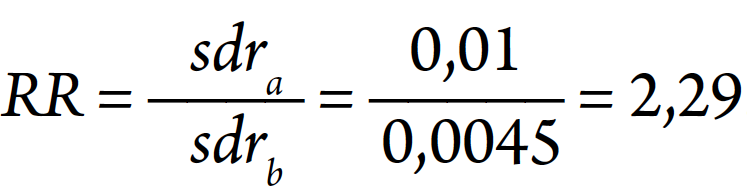 Interpretácia
rusnak.truni.sk
27.10.14
17
Epitools
rusnak.truni.sk
27.10.14
18
Údaje pripravíme v Excel, nadpíšeme názvy premenných a odstránime medzery
Zapamätáme ako .csv
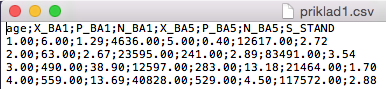 Príprava údajov
rusnak.truni.sk
27.10.14
19
priama<- read.csv(file="priklad1.csv", header=TRUE, sep=";", dec=".")

> priama
  age X_BA1 P_BA1 N_BA1 X_BA5 P_BA5  N_BA5 S_STAND
1   1     6  1.29  4636     5  0.40  12617    2.72
2   2    63  2.67 23595   241  2.89  83491    3.54
3   3   490 38.90 12597   283 13.18  21464    1.70
4   559 13.69 40828   529  4.50 117572    2.88

Štandardná populácia

> popstdn <- priama$N_BA1[1:3]+priama$N_BA5[1:3]
> popstdn
[1]  17253 107086  34061
Prečítanie do {R}
rusnak.truni.sk
27.10.14
20
ageadjust.direct(count, pop, rate = NULL, stdpop, conf.level = 0.95)
count vektor udalostí, teda úmrtí
pop vektor populácie
rate úmrtnosti
stdpop štandardná populácia
conf.level úroveň istoty(nastavené = 0.95)

> direct_BA1 <- ageadjust.direct(priama$X_BA1[1:3], priama$N_BA1[1:3],rate=NULL, popstdn)
direct_BA5 <- ageadjust.direct(priama$X_BA5[1:3], priama$N_BA5[1:3],rate=NULL, popstdn)
Volanie funkcie z EPITOOLS
rusnak.truni.sk
27.10.14
21
> direct_BA1
crude.rate    adj.rate         lci         uci 
0.013691584 0.010310384 0.009456982 0.011230608 

> direct_BA5
crude.rate    adj.rate         lci         uci 
0.004499371 0.004829766 0.004424762 0.005262736
RR = 0.01/0.005

RR = 2
Výsledok
rusnak.truni.sk
27.10.14
22
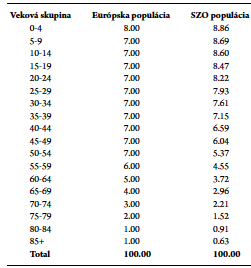 SZO štandardná populácia
rusnak.truni.sk
27.10.14
23
Nepriama štandardizácia sa zvolí vtedy, keď nie je dostatok údajov pre priamu, používa sa menej často. 
Vychádza zo štandardnej množiny vekovo špecifických úmrtností, ktoré sa vztiahnu na celkovú úmrtnosť skúmanej populácie.
Vekovo špecifické úmrtnosti sa získajú z referenčnej populácie. Týmto spôsobom sa získa „očakávaný" počet úmrtí v pozorovanej populácii očakávajúc, že vekovo špecifické úmrtnosti štandardnej populácie sa prepočítajú na sledovanú populáciu. 
Najčastejšie sa uvádza pomer medzi pozorovanými a očakávanými úmrtiami, ktorý sa nazýva index štandardizovanej úmrtnosti (Standardized Mortality Ratio SMR).
Nepriama štandardizácia
rusnak.truni.sk
27.10.14
24
Je jedným z častých charakteristík populácie, na základe ktorej sa možno zhruba orientovať pri usudzovaní a porovnávaní zdravia medzi viacerými populáciami.
Je formou štandardizovania populácie a preto je možné priamo porovnávať LE medzi rôznymi populáciami bez štandardizácie.
Významnou výhodou je jednoduchá konštrukcia a možnosť populáciu charakterizovať jedným číslom. To je zároveň jej obmedzením. Za týmto číslom sa totiž skrýva história života, respektíve smrti generácie, ktorá tu už nie je. Preto úvahy, ktoré sa na základe tohto indikátoru zvyknú robiť, je potrebné konfrontovať s ďalšími ukazovateľmi, najmä zo štúdií stavu zdravia žijúcej populácie. 
Napriek všetkému poskytuje veľmi užitočnú orientáciu a do veľkej miery dynamika jej vývoja charakterizuje zdravotné správa­nie populácie.
Očakávaná dĺžka života (LE)
rusnak.truni.sk
27.10.14
25
Akákoľvek súhrnná miera môže prekryť faktory ktoré by mohli mať významné dôsledky pre zdravie verejnosti.
Napríklad pri štandardizácii na vek je možné prehliadnuť vekovo špecifické rozdiely v riziku v čase alebo mieste. Takáto situácia môže nastať vtedy keď výskyt nových prípadov ochorenia zdanlivo narastá v dôsledku efektu kohorty narodení (ľudia v mladšom veku môžu mať vyššie riziko ochorenia v porovnaní so staršími). Vekovo štandardizovaná miera môže skrývať tieto trendy. 
Aj napriek tomuto riziku štandardizované miery poskytujú užitočné informácie, najmä v prípadoch zriedka­vých ochorení a pri širokej variabilite špecifických mier.
Obmedzenia štandardizácie
rusnak.truni.sk
27.10.14
26
Štandardizácia priama – postup za použitia Excel a v {R}
Očakávaná dĺžka života
Výhody a interpretácia pre potreby porovnávania zdravotného stavu populácií medzi sebou
Súhrn
rusnak.truni.sk
27.10.14
27
Vytvorte databázu úmrtností v BASE stiahnutím údajov z POPIN alebo z WHO. Vypočítajte v Excel a pomocou EPITOOLS sdr pre Slovenskú republiku, Českú republiku, Rakúsko a Maďarsko a interpretujte ich. Použite štandardnú populáciu SZO a priamu štandardizáciu.
Za použitia EPITOOLS vykonajte nepriamu štandardizáciu na tých istých údajoch.
Výsledky a obrázky postupu pošlite mgr. Dudákovej prostredníctvom MOODLE
Úlohy
rusnak.truni.sk
27.10.14
28